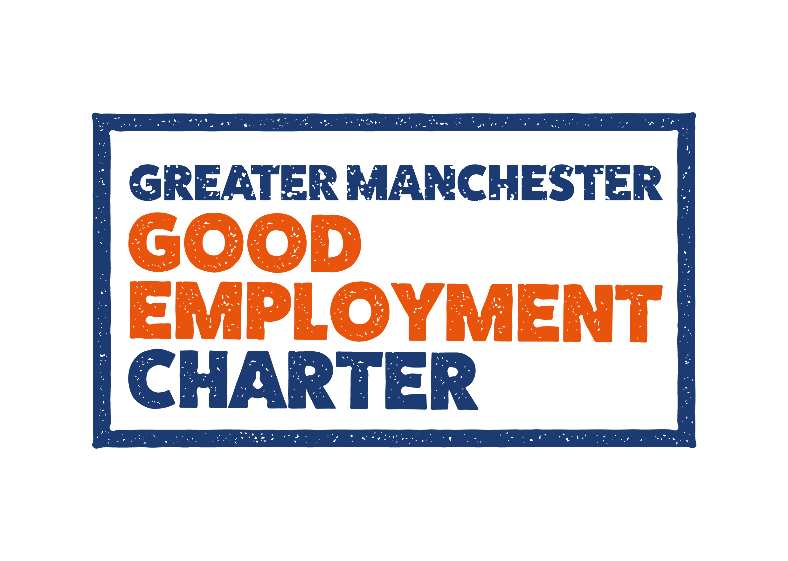 The Good Practice Power Hour:
Health and Wellbeing
People Management

Thursday 14 December 2023
Speakers
Alexia Rhodes		Good Employment Charter
Nicola Ryan		One+All
Donald Moore		One+All
Jo Bohan		Wigan & Leigh College
Louise Brown		Wigan & Leigh College
Supported by
Welcome
Introduction and housekeeping
Health & Wellbeing – Nicola Ryan, (Director of Colleague Support) & Donald Moore (Chair), One+All
People Management– Jo Bohan (Head of HR) & Louise Brown (Vice Principal), Wigan & Leigh College
Q & A
End
#GoodPracticePowerHour
Housekeeping
This webinar is recorded
Chat function to connect with attendees
Q&A function specifically for questions
Please keep microphones muted unless asking a question
Reaction button
#GoodPracticePowerHour
Health & Wellbeing

Nicola Ryan & Donald Moore
Director of Colleague Support and Chair
One+All
9 steps to Financial Wellbeing
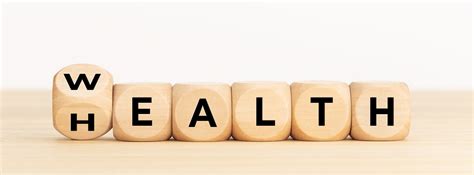 December 2023
STEP ONE - PAY & SECURE WORK
Pay the Real Living Wage and comply with living hours
Too many workers on low pay and insecure work - zero hours, etc.
1 in 4 children in GM in poverty - half with working parents
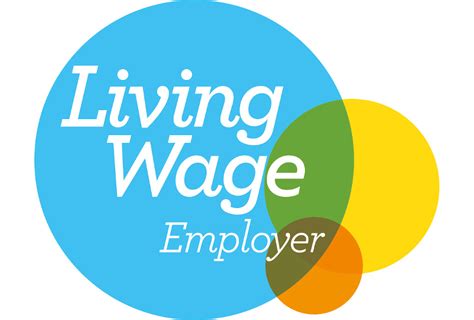 STEP TWO - CRISIS LOANS
Offer interest free loans for those unprepared events.  Fridge broken, boiler repairs, car repairs - avoid colleagues using payday lenders
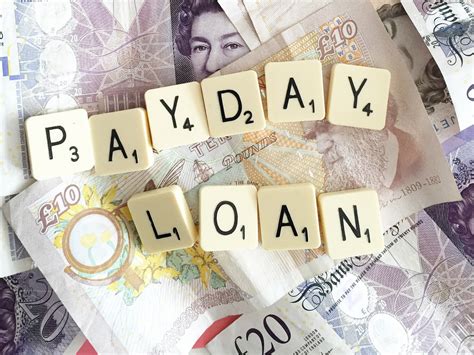 STEP THREE - MONEY MANAGEMENT
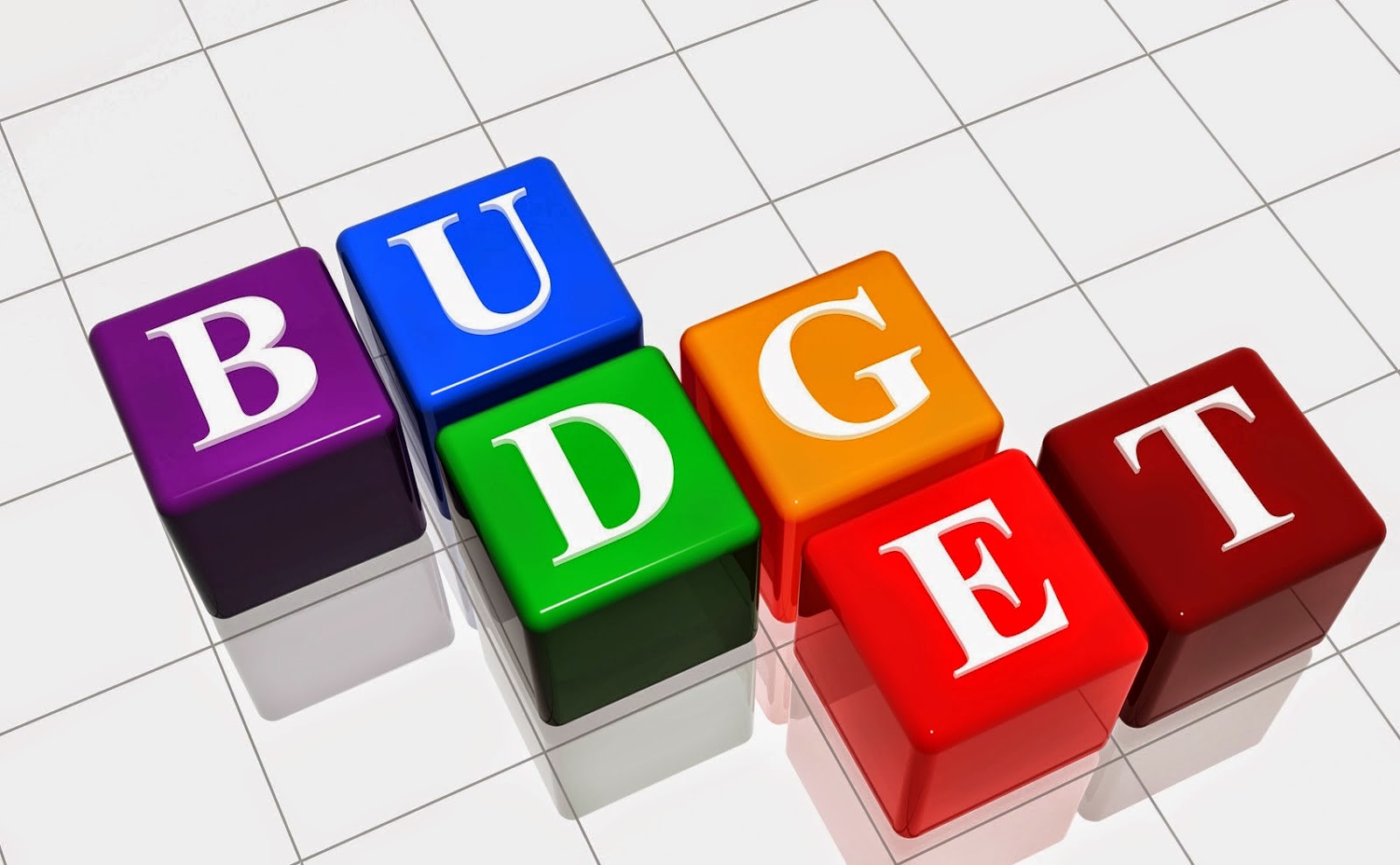 You don’t learn how to budget at school and many people don’t do this well enough  
Check your monthly spending, do you need all those streaming services? 
Use Martin Lewis TV and websites & comparison sites. Money Helper - gov’t linked site
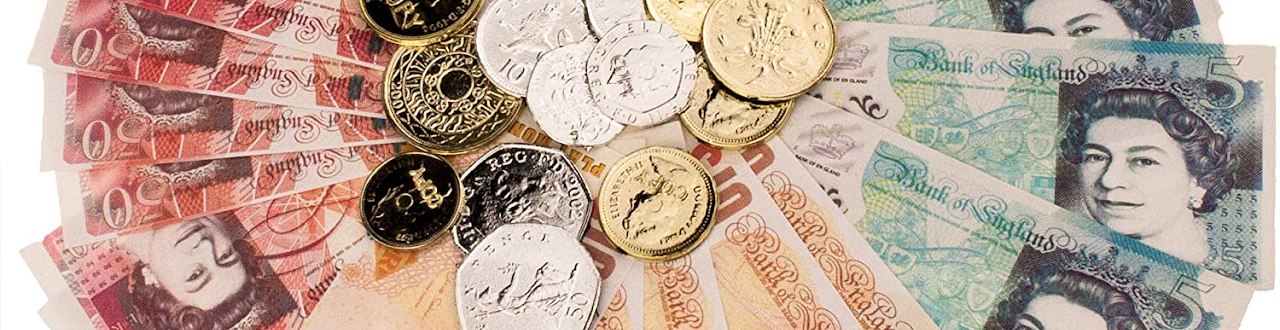 £15bn in unclaimed benefits, check with council, Universal Credit etc 
Use cash rather than cards may mean you spend more carefully 
Can you arrange money management training? - many banks offer it for free
STEP FOUR - TRUST
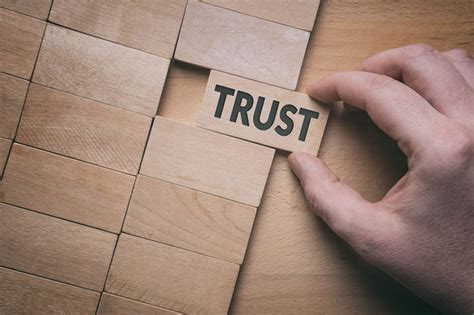 Opening up conversations about money will develop trust then colleagues will share their worries more easily.
STEP FIVE - CREDIT UNION
A good way to save and build up credit for loans
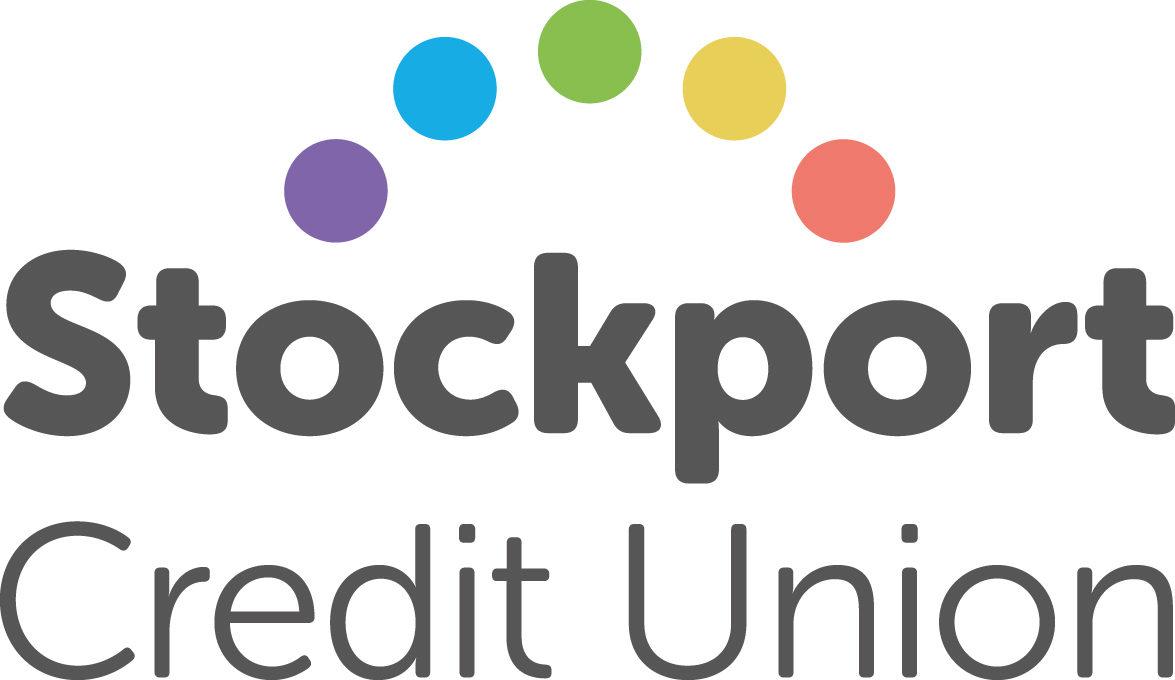 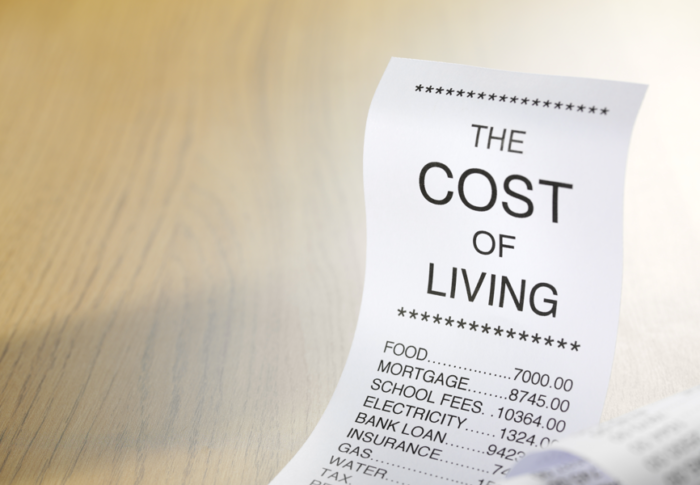 STEP SIX - DO A SURVEY
Send out a confidential survey.  Ask about money anxiety. Ask if anyone is on a prepaid meter. Ask how worried they are about the next year.  Ask if they are looking for a second job or a higher paid job. This shows you are thinking about financial wellbeing and will give you a snapshot.
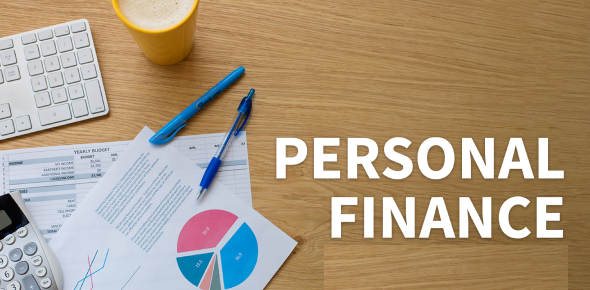 STEP SEVEN - OPEN DOOR FOR DIFFICULT CONVERSATIONS
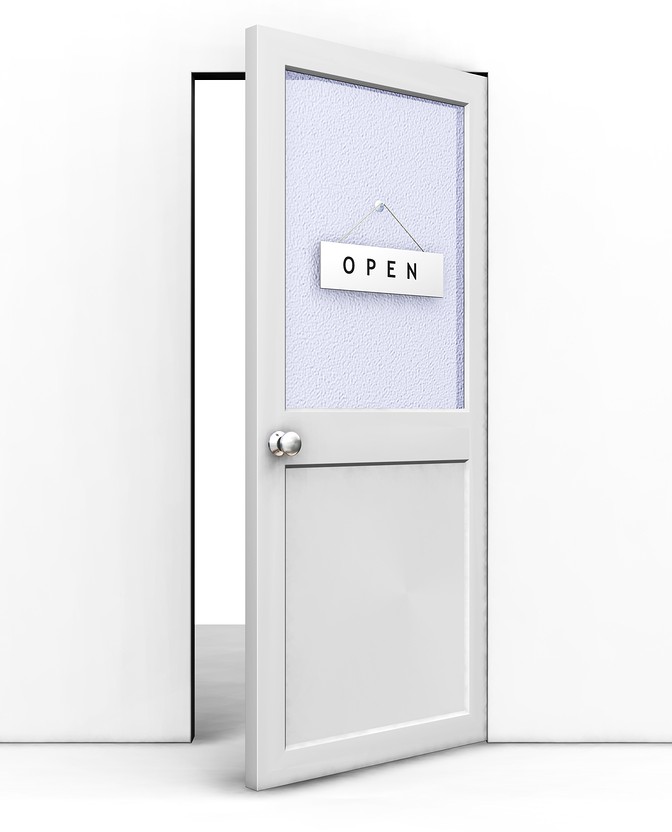 Make sure everyone knows who they can talk to in confidence.
STEP EIGHT - THE OTHER STUFF
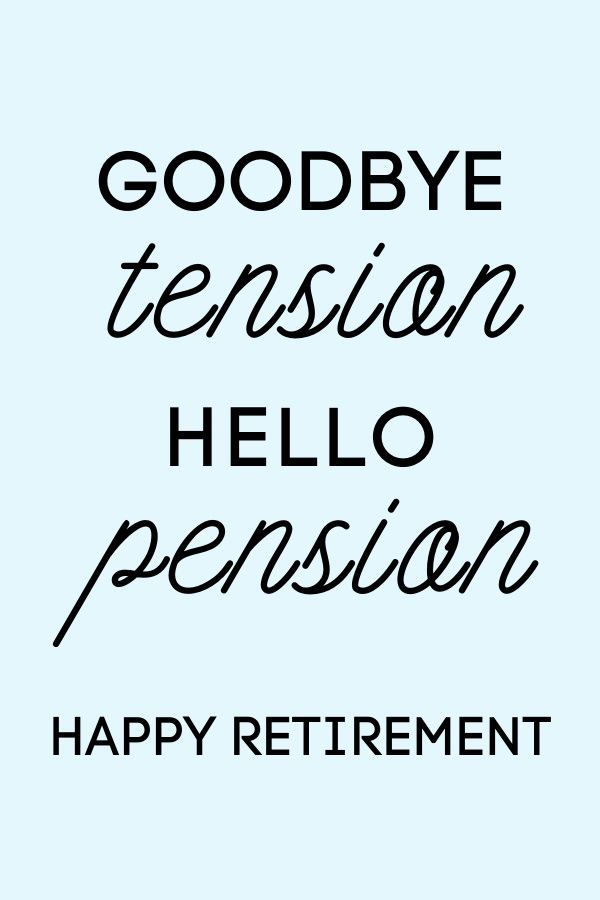 Contribute to pensions, plenty can’t afford auto enrolment
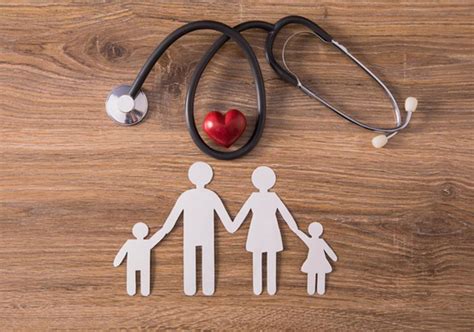 Get a health care cash plan - dentist, opticians, etc.
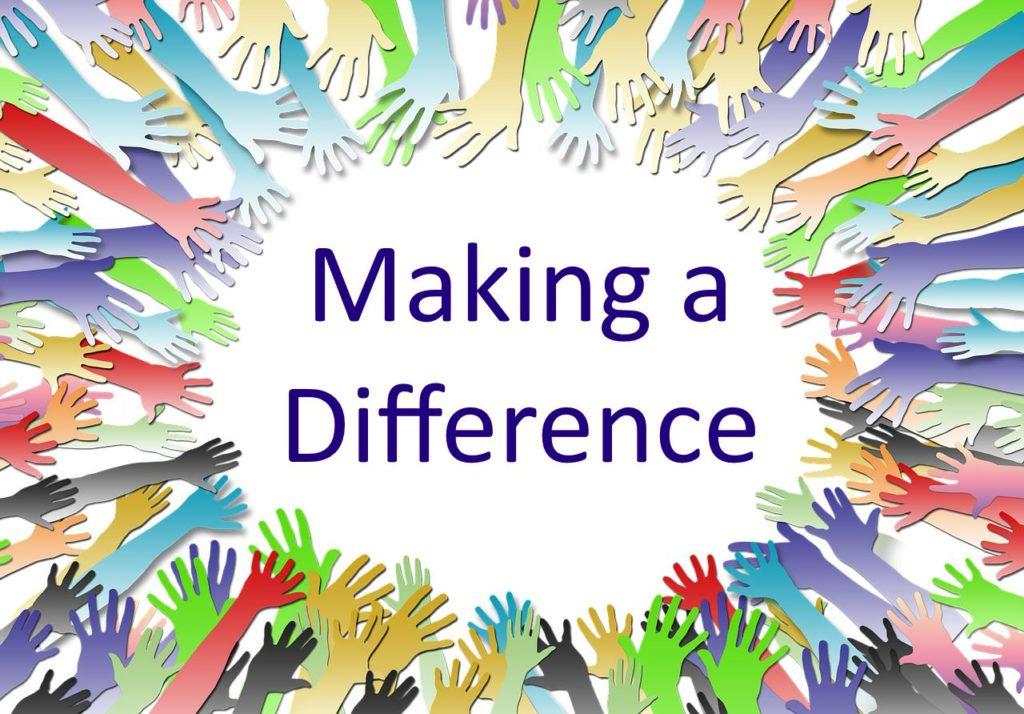 STEP NINE - SEE THE DIFFERENCE
Less stress, happier colleagues = better work,         more productive and happier customers.
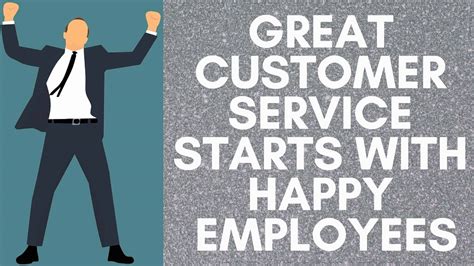 People Management

Jo Bohan & Louise Brown
(Head of HR and Vice Principal) 
Wigan & Leigh College
Louise Brown
Cultural Leadership
Good Employment Charter Power Hour

14th December 2023
Louise Brown FCIPD
Vice Principal Corporate Services
Large General FE College in the North West
In the region of 700 + staff
 and over 9,000 students
Portfolio Includes
Human Resources
People Strategy
Estates and Resource Management
Lead Capital Projects
Health and Safety
Executive team Safeguarding Lead 
Additional Learning Support
Plus!!
Contributed to several published Leadership research papers
Charity fundraiser
Sub 1 hour 10k!
Cultural Leadership
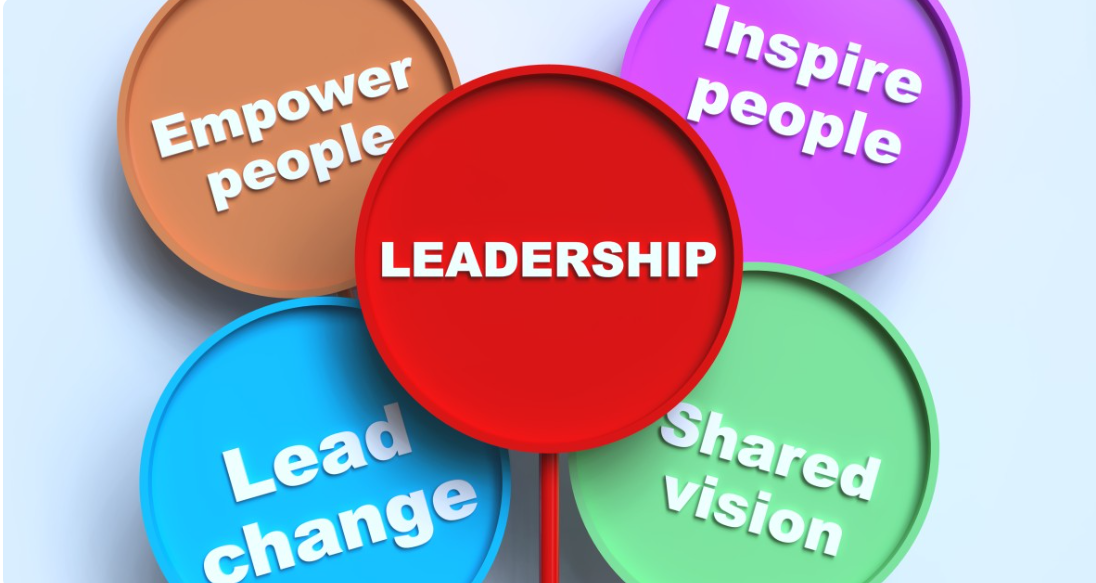 Performance Expectations Of Employees & Superiors
Setting Performance Standards
Adaptive Leadership
Balcony
Dancefloor
Adapt and thrive in the face of challenge
Adaptive to change
Shared vision
Achieve the seemingly impossible
Jacinta Ardern
Key note speech (3.10.23) talks about prioritising kindness while navigating conflict and crisis

Working mother who balanced running New Zealand with caring for her child

Ardern bore the standard for compassionate and progressive leadership

“The decent traits of human beings should be the decent traits of leaders.”

the most important leadership principles can be found in what we "teach our children". She said those qualities included "empathy, curiosity, bravery and kindness",
https://www.peoplemanagement.co.uk/article/1839573/jacinda-ardern-simply-human-enough-leader
Starting Point
Culture change
FE limited funding
Low engagement starting point
COVID
Community
Employee Voice
Central Pillar
Focus Groups
You Said We Did
Refreshed approach to Staff Survey
Stribe
Held with the Principal and Vice Principal

Twice a year

Feedback and updates
Actions!

You Said We Did updated twice a year with Focus Groups

Closing the feedback loop
Twice!
York College benchmark
Pulse surveys to check temperature

Direct feedback route

Peer acknowledgement
Impact
Staff Survey
Attrition
Student Numbers
Income
Increase in employee engagement through Staff Survey participation from 36% to 82%
Staff attrition first year in service reduced by 7.5%, 10% below the sector benchmark at 15%
Increase in student numbers by over 1,000 during this period
Income increased by £12 million in the last 5 years and is  predicted to be over £40 million by the end of this year
Staff Survey 2023
I feel I have job security
93%
The College   has a reputation for the high quality of its provision
95%
I am proud to be a member of staff at the College
97%
Leaders motivate me to take pride in my work and do my best
87%
Information about strategic and operational goals and performance are communicated effectively
90%
The College is well lead and managed
88%
Be Bold
Be Brave
Be Wise
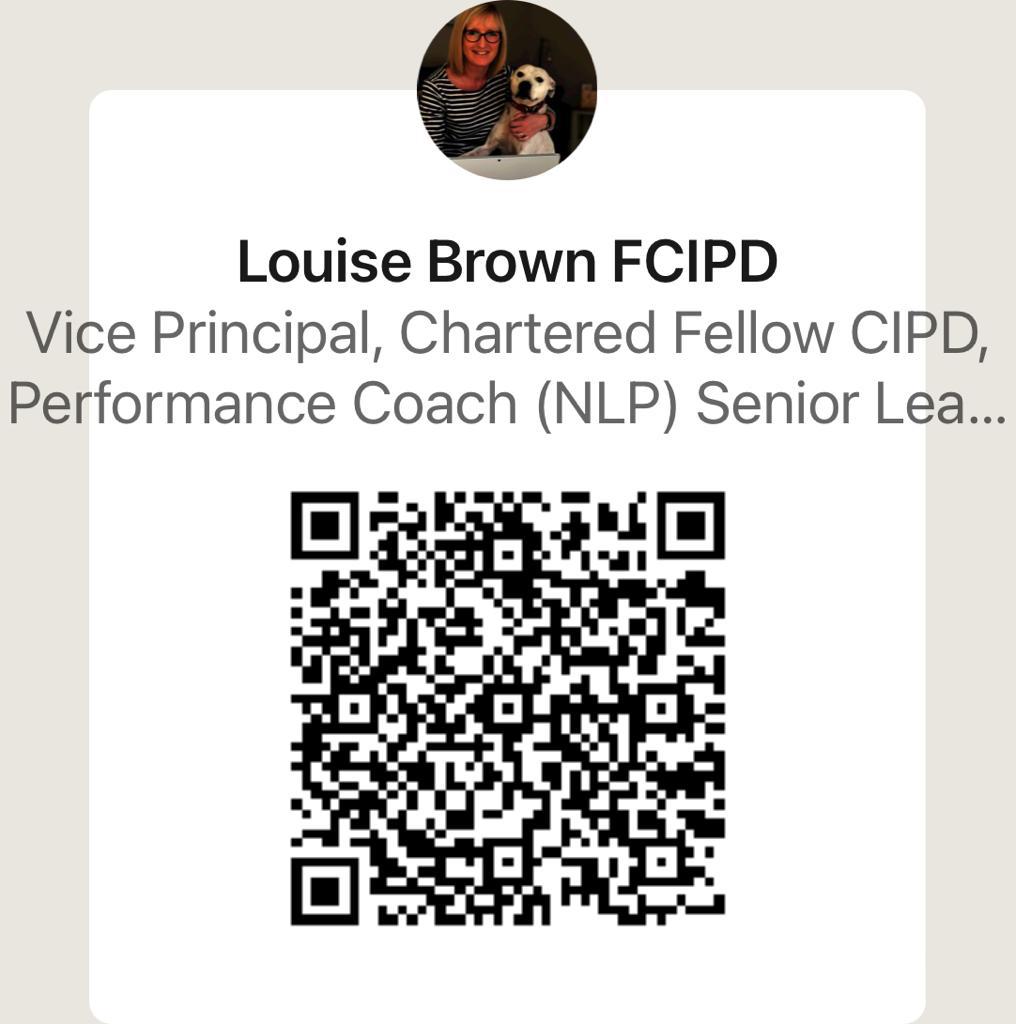 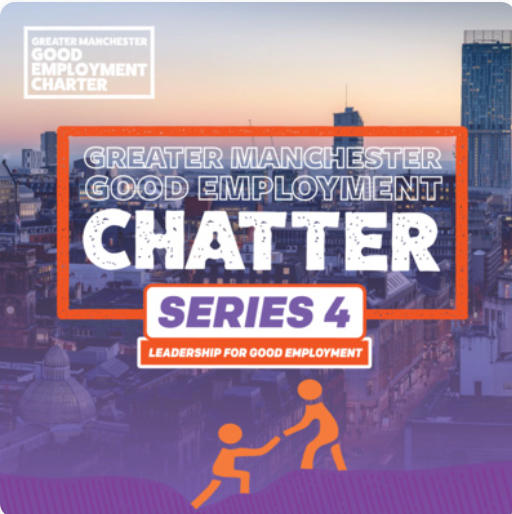 Q&A
Next Steps
Slides will be sent to you and uploaded to website
If you’d like to speak at a future event, please email contact@gmgoodemploymentcharter.co.uk
Become a Supporter – Registration Form is here
See you in 2024!
#GoodPracticePowerHour
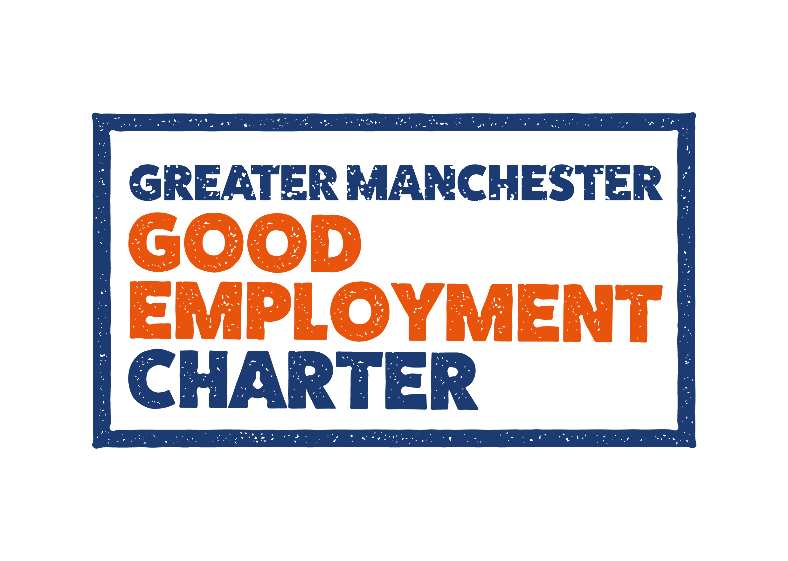 Thank You for Attending
GMgoodemploymentcharter.co.uk
 @GoodEmpCharter
#GoodPracticePowerHour
Supported by
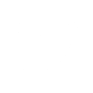